Жилищна сграда „Сънрайз“ в норвегия
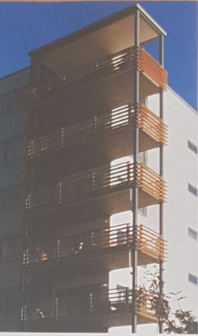 Изработил: Екатерина, Иван, Мехмед
Описание на обекта
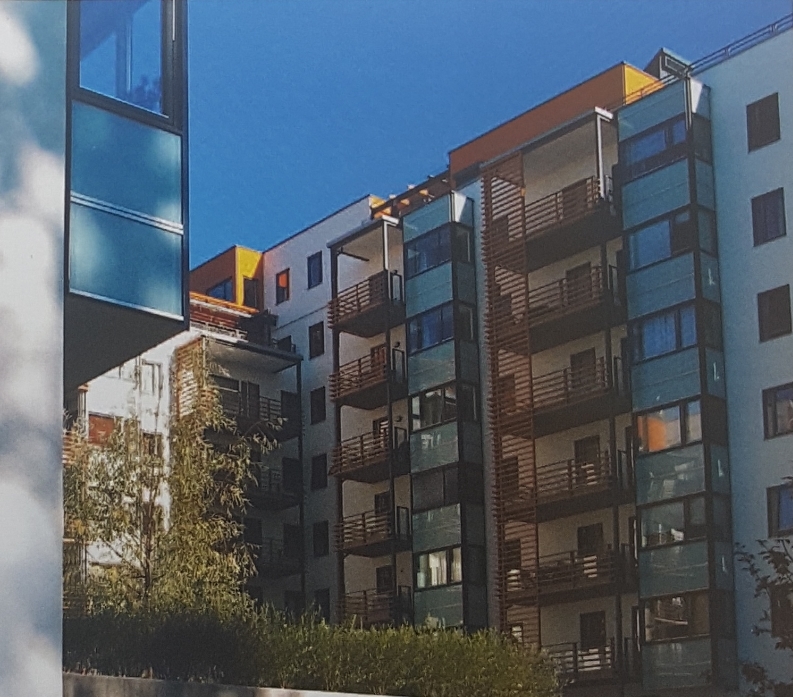 Проектът предвижда изграждането на сграда, която е успешно интегрирана във висококачествена паркова  среда. Главната цел е да осигури висок комфорт на обитаване . Ударението се поставя върху ефективната стойност и опазването на околната среда, това включва пестрне на енергия и вода, намаляне на отпадаците, намаляне на шума, вибрациите и замърсяването на въздуха при строителството
Строителни материали и изделия
Схема с принципните решения в проекта
Основните стени са изпълнени с дървени рамкови конструкжии, кухните на които са запълнени с минерална вата с дебелина 200мм.
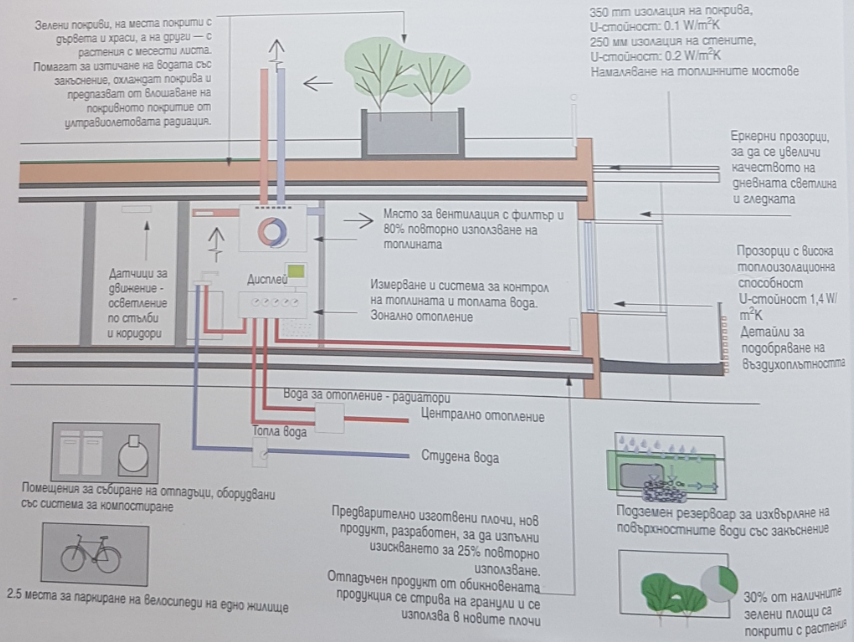 Принципна схема на система за енергийно управление на сградата
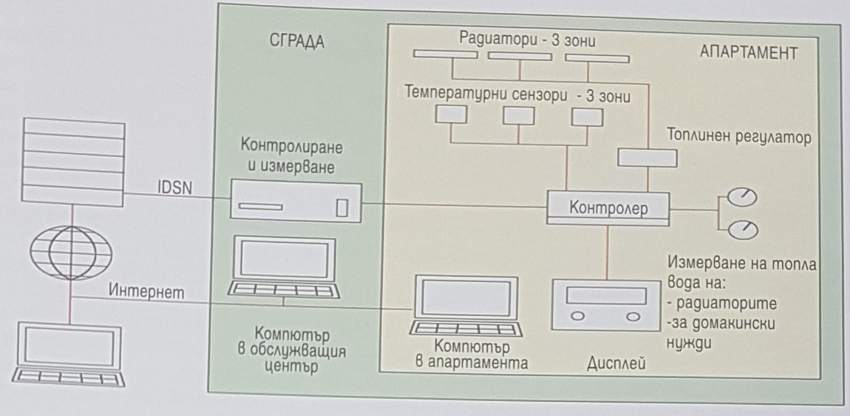 Схема с принципно решение на отоплението и вентилацията в типов апартамент
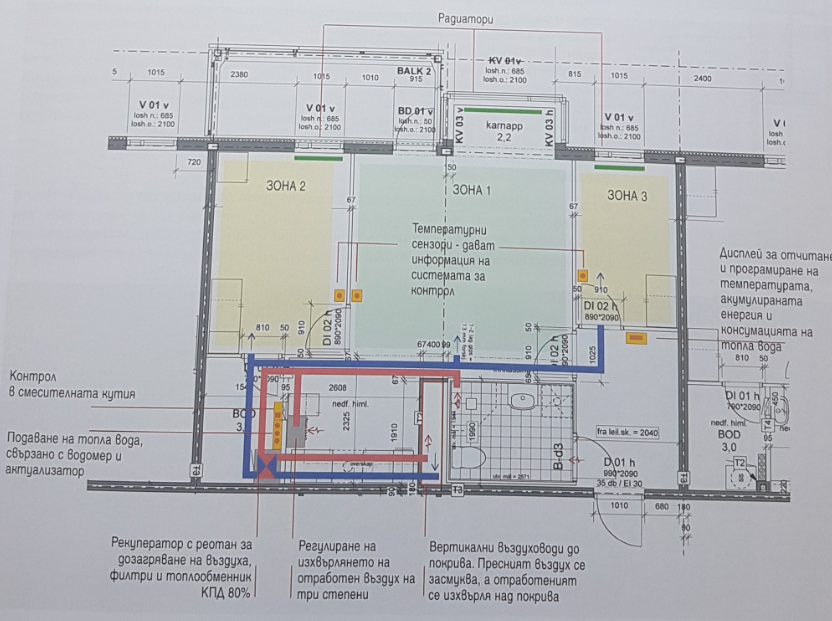 Топлоизолациаята на покрива е със средна дебелина 350мм и коефицент на топлопреминаване 0.15W/m2K. Неизползваемите покриви са озеленени с растения. На покрива са поставени слънчеви колектори за събиране на слънчева енергия.
Егекти от мерките за енергийна ефективност
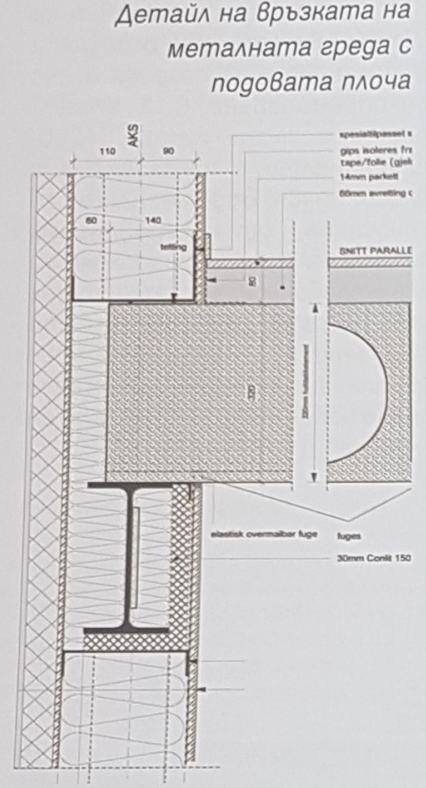 (BEMS)- позволява температурното зониране на апартаментите индивидуалното задаване на времето и желаната температура в тях. Централните вентилационни щрангове са поставени извън помещението, за да се намали шумът
Eкологични и социални ползи
В проекта е предвидена обработката на органични отпадъци от домакинствата и компостирането им в специални контейнери, като по този начин 90% от органичните материали се използват отново . Отпадъците от двора на комплексе се събират и използват отново
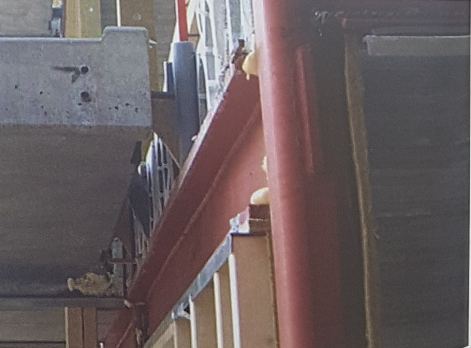 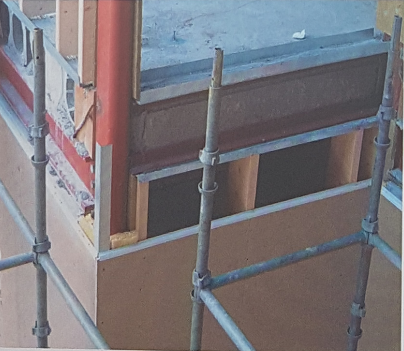 Използваните строитрелни материали са внимателно подбрани, за да се осигури подобрена и хигиенична среда за обитаване. За всяко жилище са осигурени средно по 2.5 паркоместа за велосипеди
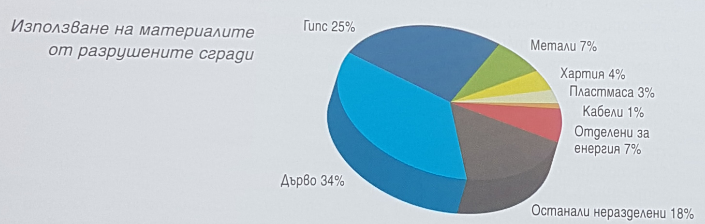 Инсталации за топла и студена вода за битови нужди и за отопление в апартамент
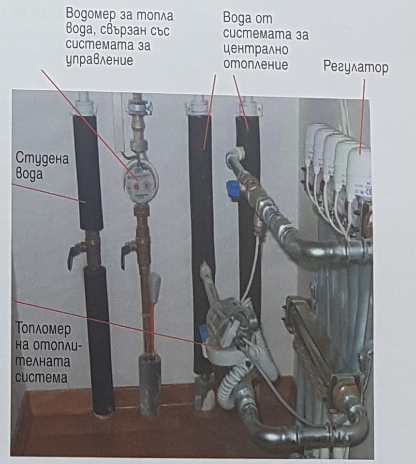 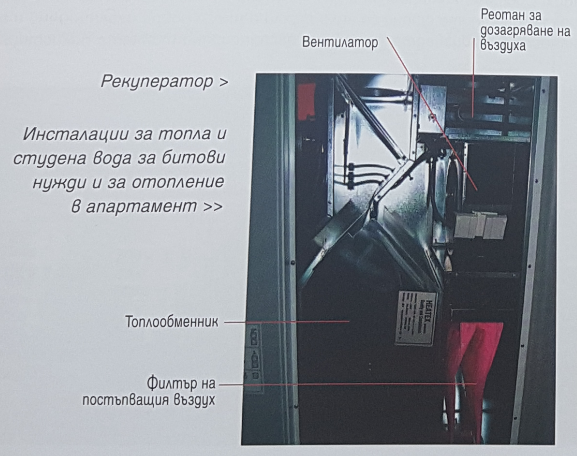 край
Нека дадем надежда и шанс на новото строителство, защото точно то ще подобри начина на живот в България.